Ecology Group
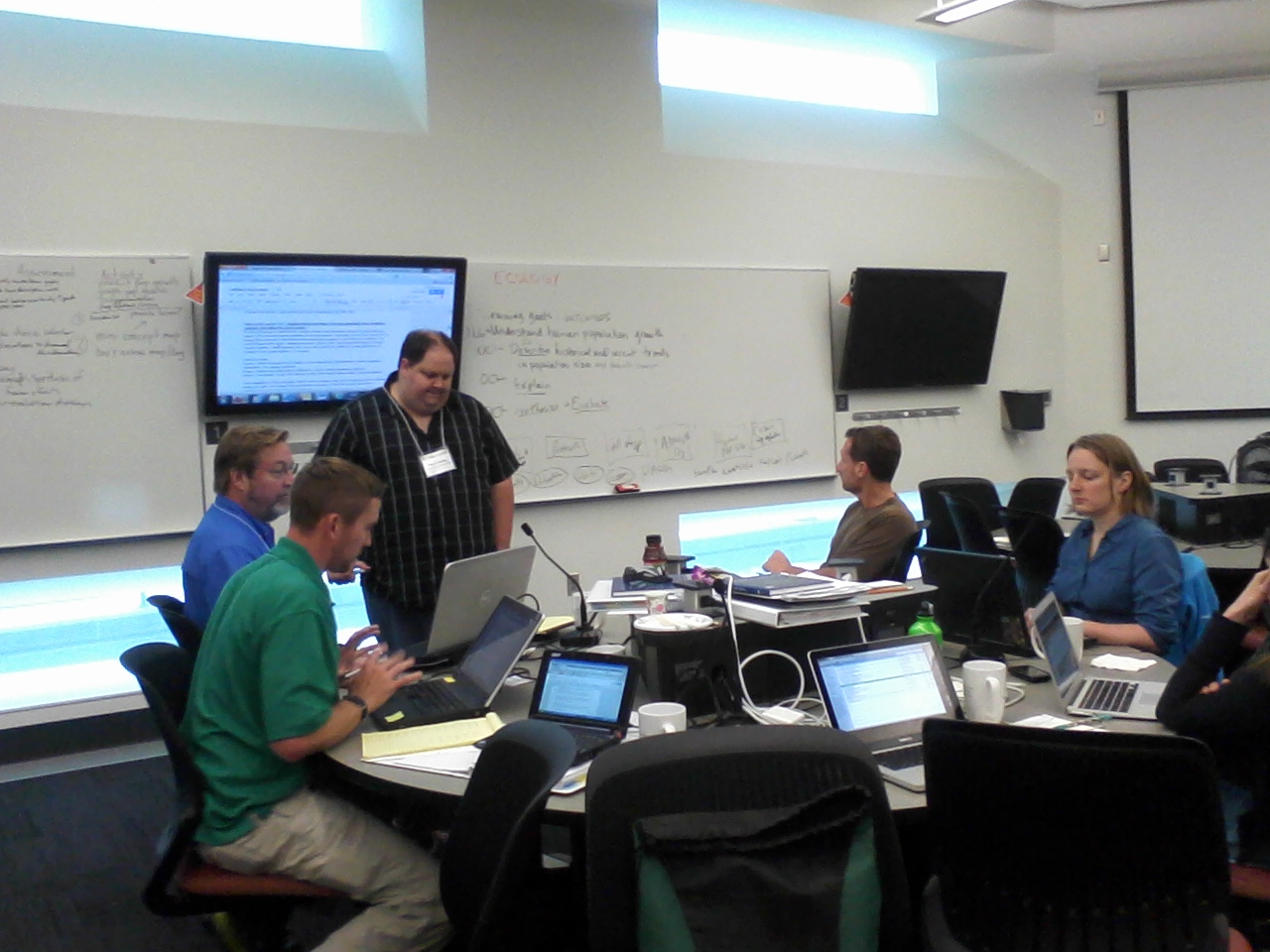 Participants
Bryan Darby
Christopher Felege
Krista Fritz
Steven Kelsch
Lisa Kenyon
Lindsey Tuominen
Mary Williams
2012 NANSI
Minneapolis, Minnesota
Facilitators
Catherine Kirkpatrick
Rob Brooker
Ecology Group
Learning Goal:
Understanding human population growth and its environmental impacts
Context:
Target:  Biology Majors or Non-Majors
One semester Introductory Biology Course
Active Learning Classroom (where students are experienced with these types of activities)
Ecology Group
Learning Goal:
Understanding human population growth and its environmental impacts
Context:
Near the end of the semester – Ecology Unit
Already covered in class:  concepts like abiotic and biotic interactions, community ecology, diversity, nutrient cycling and energy flow
Ecology Group
Learning Goal:
Understanding human population growth and its environmental impacts
Learning Outcomes:
	1. Identify historical and recent trends in human population
    	    growth and describe causes of this growth,
	2. Explain how human population size relates to global
    	    environmental issues,
	3. Based on explanations from OC2, synthesize
    	    human impacts via diagrammatic model, and use that model to 	    predict environmental outcomes,
	4. Based on a provided rubric, peer evaluate diagrammatic
    	    models for strengths and weaknesses of synthesis.
Ecology Group
Learning Outcome 1
Identify historical and recent trends in human population size and describe causes of this growth. 
Summative assessment: Multiple Choice Exam questions that test identification of population growth trends, description, and causes.
Activity: Graph 1) prediction, and 2) actual data of historical trends.
Ecology Group
Group Roles
Left: Manager (keep track of time and task objectives, and participation)
Middle: Recorder (run computer and write group responses)
Right: Skeptic/Reporter (challenge group conclusions when necessary, report results to table).
Ecology Group
Can the human population continue to grow?
Link to world population clock here
Ecology Group
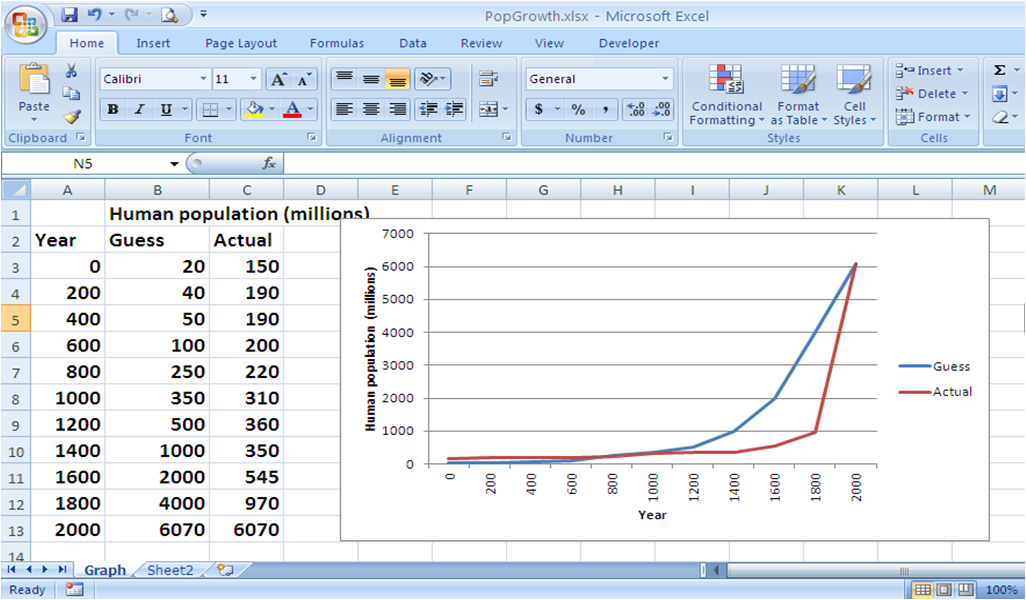 Ecology Group
Why the depression around 1400?
Why does the human population seem to increase so rapidly around the 1800's and 1900's?
Ecology Group
Human population map
Ecology Group
Carbon emissions map
Ecology Group
Land use map
Ecology Group
Global Urbanization Map
Ecology Group
Learning Outcome 2
Describe how human population size relates to global environmental problems/processes

Summative Assessment:  Choosing the most appropriate explanation from a set of options describing the relationship between a given problem/process and human population size

Activity:  Individually define terms on cards, then write one sentence describing relationship to human population size
Ecology Group
How does human population size relate to global environmental problems?

STEP 1:  Your tables are divided into 3 subgroups
Each subgroup gets a set of cards

STEP 2:  After you get your cards…
Remove the “human population” card
Each individual should select two cards 
    to work on
Ecology Group
How does human population size relate to global environmental problems?

STEP 3:  Write a separate definition on each card for the term written on it. Individual work (2 min)

STEP 4:  On each card, write one sentence describing the connection between the term and human population size. Individual work (2 min)

STEP 5:  Share, critique, clarify definitions & “connection” sentences within the group (6 min)
Ecology Group
Learning Outcome 3
Outcome 3: Based on the explanations developed in OC 2, synthesize human impacts into a diagrammatic model.

Summative Assessment:  Construct a model that explains relationships among different individual factors within the 3 categories(Carbon, Urbanization, and Agriculture) that are affected by human population that are to be used to predict environmental outcomes.
Activity: Your job now is to build a model with your group of 3 at the white boards based on one of the following 3 categories:


Carbon		Agriculture		Urbanization
Human Population	Human Population	Human Population
Fossil Fuel Combustion	Photosynthesis		Housing	
Oceans			Food Supply 		Deforestation
Atmospheric CO2		Water			Erosion
Climate Change		Erosion			Biodiversity
Carbon Sequestering	Nitrogen Runoff		Oceans
Photosynthesis		Cattle Lot		Pollution

Use a black marker to construct the arrows and linking terms to explain connections related to Human Populations
Remember to consider your audience: This will be evaluated by your peers - FOCUS ON ACCURACY AND CLARITY FOR OTHERS TO UNDERSTAND!!!
8 Minutes
Ecology Group
At this point
Each group have their reporter take 2 minutes to explain their model (Carbon, Agriculture, and Urbanization) to the 9 person group as a whole.

This provides an opportunity for peer edits, review, and "tweaking" as needed

First Group - 1 minute for explaining, 1 minute for feedback
Second Group - 1 minute for explaining, 1 minute for feedback
Third Group - 1 minute for explaining, 1 minute for feedback
Ecology Group
Understanding human population growth and its environmental impacts
Carbon
Human Population
Agriculture
Urbanization
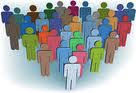 Ecology Group
The Ultimate Model Challenge
As a table team, construct a synthesis model showing all three models and their linkage to Human Population		(5 minutes)

Using colored markers include arrows and linking terms to explain these connections 

Consider your audience. This will be evaluated by your whole class peers--check model for accuracy and clarity for others to understand.
Summative assessment OC3 – one paper per 3
1. If the human population continues to grow at approximately its current rate, what effect would that have on your overall Carbon, Agriculture, OR Urbanization model and WHY (select one of the three).
2. If science found a way to increase global photosynthesis levels, what effects would you predict that to have on global climate change and WHY?
3. If the human population continues to grow at approximately the current rate, what other impacts do you think might occur to the environment, and how might you model this?
Ecology Group
Learning Outcome 4
You Decide! Peer evaluation of synthesis models.

Assessment: Peer evaluation of another group's model for strength and weakness with suggestions for improvement based on a rubric.

Summative assessment will be instructor grading of the revised final version of the model
Rubric for evaluating models
Your Name_________________________________  Your Group Number                   Group Number Being Evaluated               

Goal Understand human population growth and its environmental impacts
Outcomes 2 through 4. Students will demonstrate that they are able to accurately synthesize the major impacts of the human population on aspects of the global environment:
Model strengths
Suggestions for Improvement
Judging the Ultimate Model
When your table's model is complete, each student will be given a rubric to be used to evaluate the model prepared by another group.
When instructed, your whole table will move clockwise to the whiteboard model of neighboring group.
Each student will independently evaluate the model using the rubric.
Look over the model paying attention to the following:
How the model is put together, in other words, its synthesis.
Are all terms within each color connected by arrows in an order that makes sense?
Are the submodels of each color connected to the Human Population and to the other color submodels in a way that makes sense?
Note that there are different correct ways that the model can be constructed so it doesn't have to be exactly like yours.
Use the rubric to provide feedback about the model to the other group by noting strengths and circling words on the rubric that describe weaknesses if any.
Taking into account strengths and weaknesses that you have observed, assign your score for the model by circling a number (5 best to 0 worst).  Be sure to give your honest judgment.
Add notes on the bottom of the rubric page on what you think is good (strengths) about the model and what you think could be changed to help the group improve their final model.
When instructed, collect your group’s completed rubric forms and return them to the group you evaluated.
The Judges have spoken
Work with your whole table to revise your Ultimate Model using the feedback you have received from your neighboring group.  Note that the individual evaluations may not agree so do your best to make changes according to the majority of judges.   If you do not agree with the feedback, consider that clarifying your model may be all that is needed. 

When you have used the feedback from the judges to create a final version of your model, use a computer or phone to take a clear digital image of your model.

Be sure that one member of your group submit the image of your model to the instructor for grading.  The instructor will use the same rubric for assigning your group’s grade.

Also, collect the rubrics that you received from your neighbor group and turn them in to the instructor by the end of the class period.